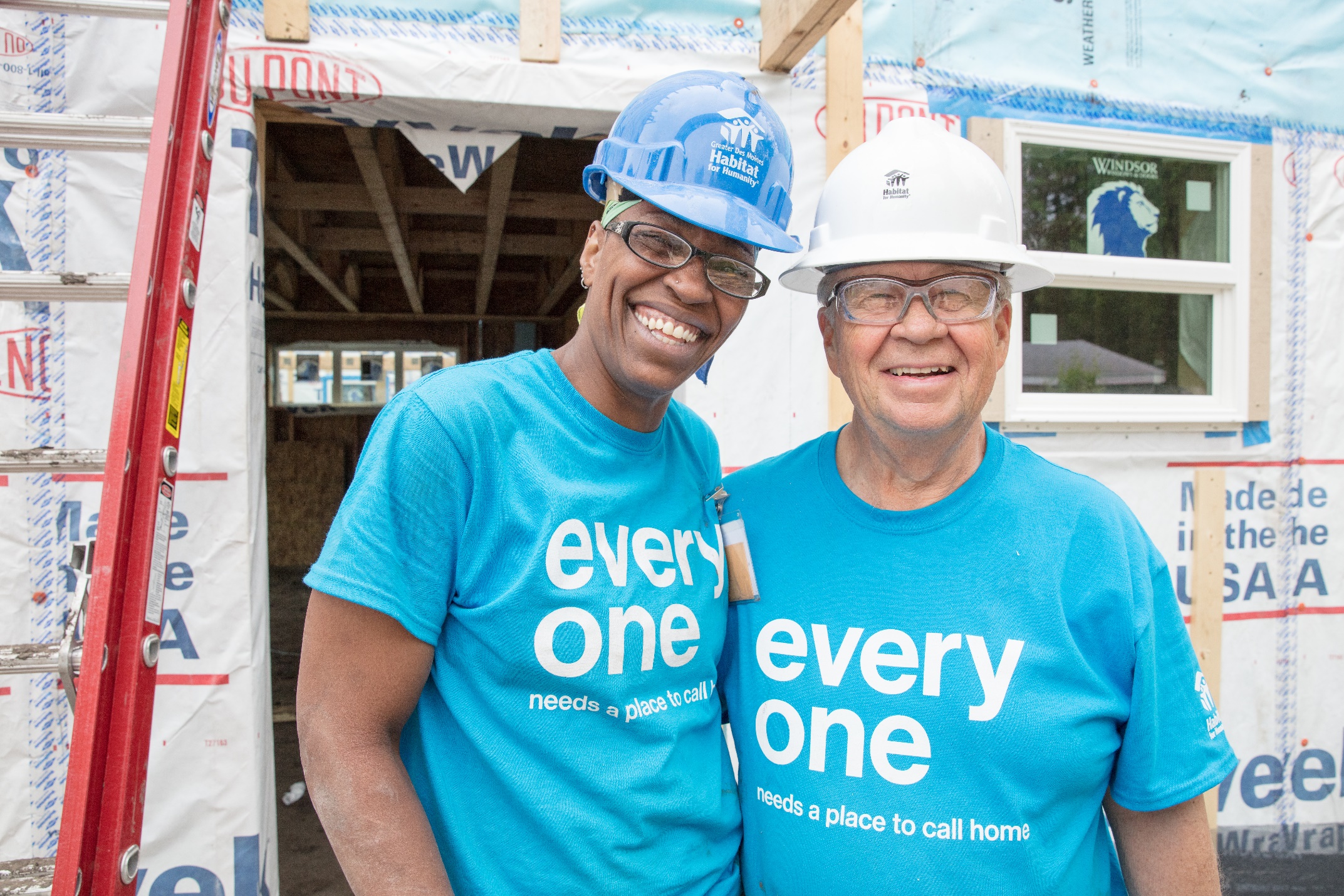 Proposed Developer Partnership

300 Persifer Street
Folsom, CA
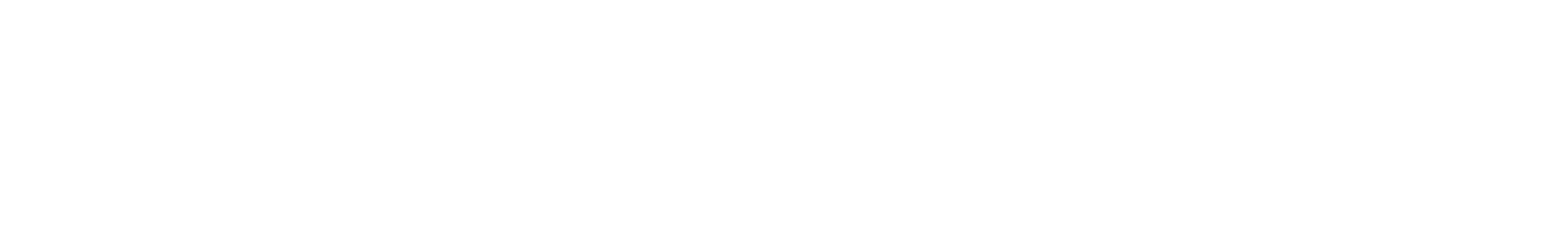 Who We Are
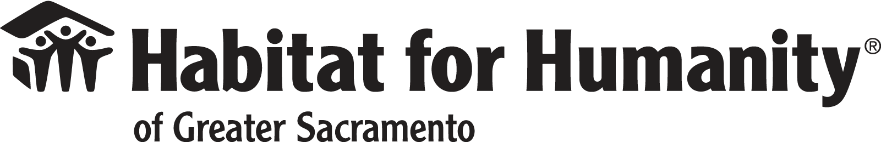 Community based non-profit organization dedicated to building and repairing hope, homes and community.
Serving Sacramento and Yolo Counties for 36 Years
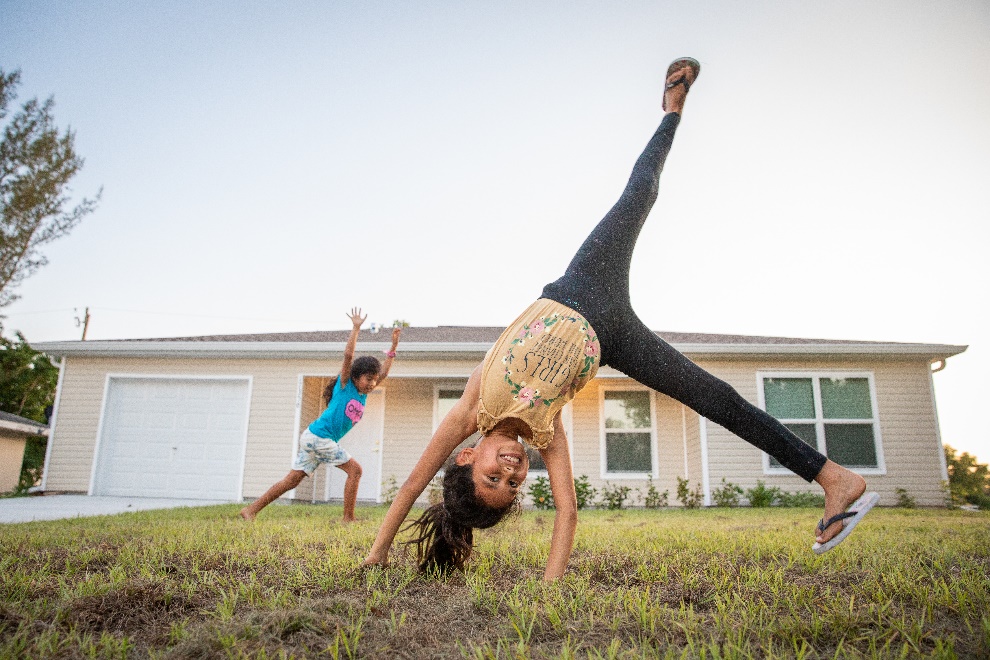 What We Do
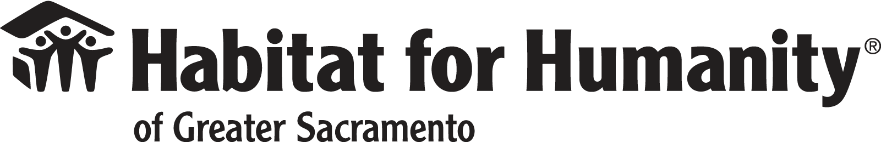 Community Based Programs Include:
Affordable Homeownership – through new builds and rehabs
Neighborhood Revitalization – through home repairs and Community Projects
ReStore Retail Outlet
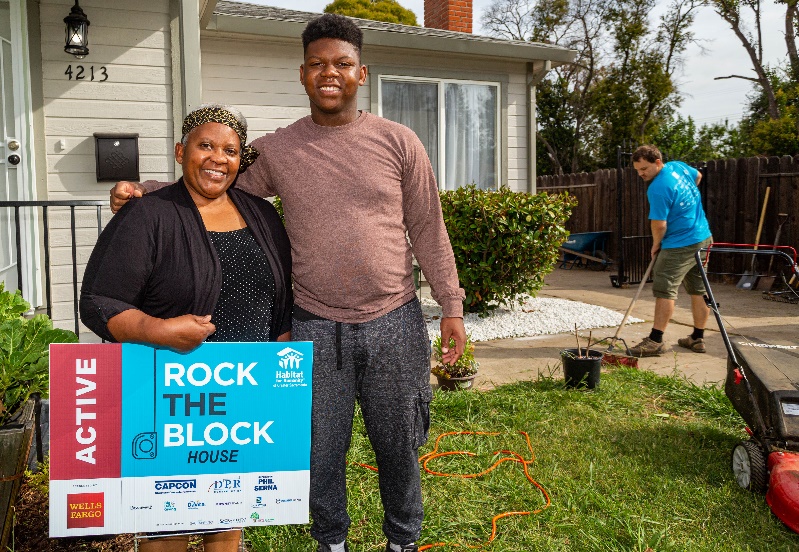 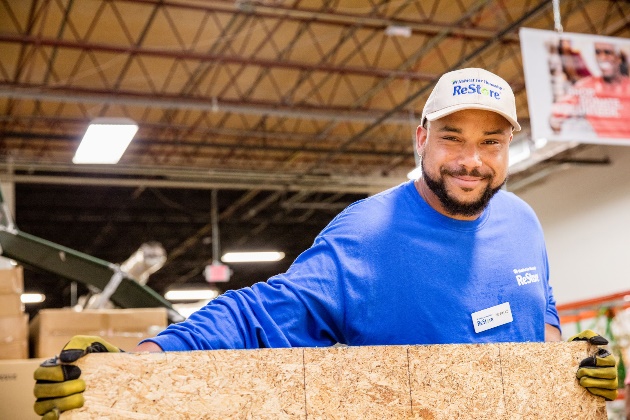 Our Impact
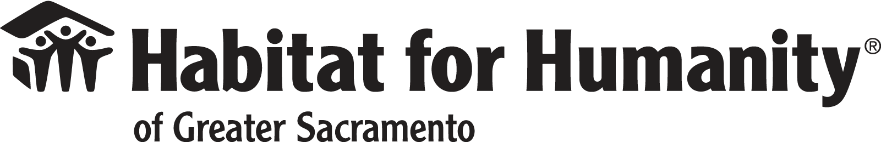 Built and repaired over 300 homes in 36 years
Annually serve over 8,000 individuals through build, repair and community projects
Engage annually over 2,000 volunteers who put in more than 25,000 hours
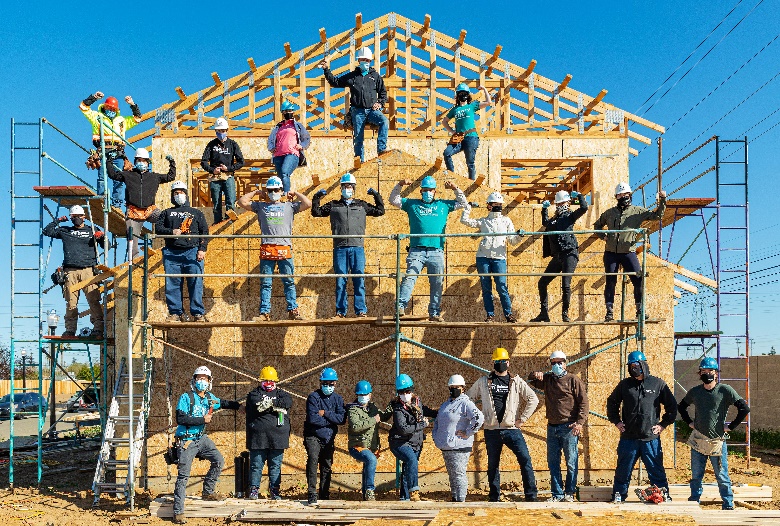 Relevant Developer Experience	Mandolin Estates
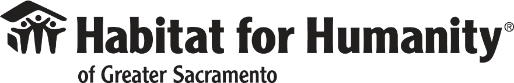 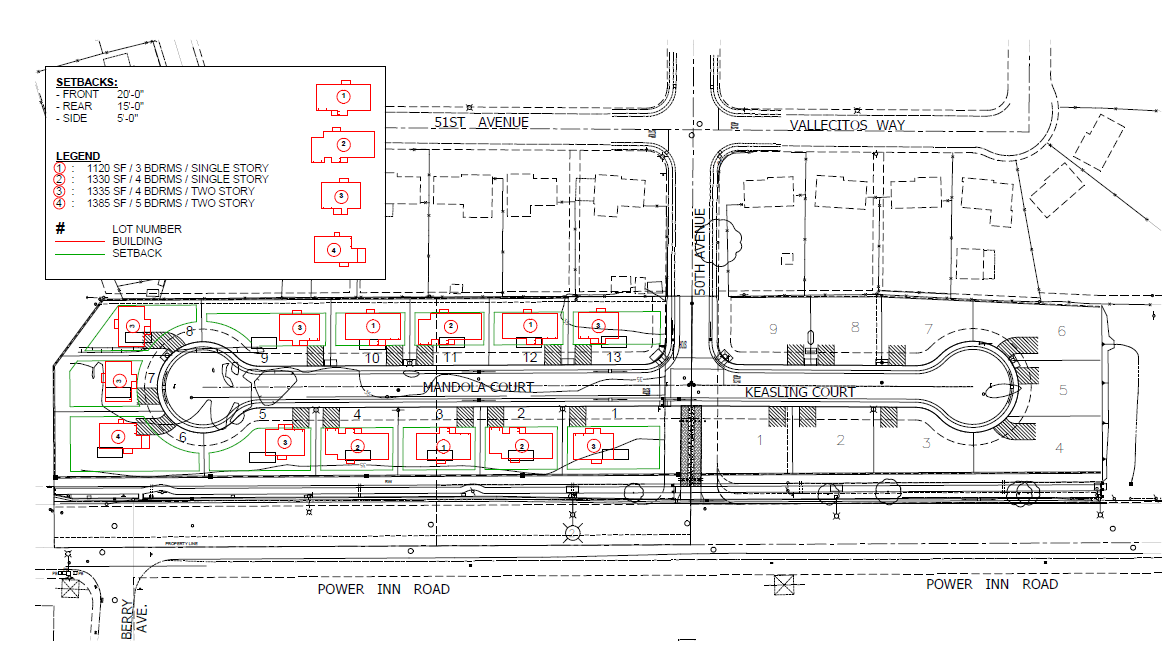 Current development in progress
South Sacramento
13 single-family homes
Construction cost per home: $185,000
Total development cost: $3 million 
Timeline to build: 2 years 
Scheduled completion: November 2022
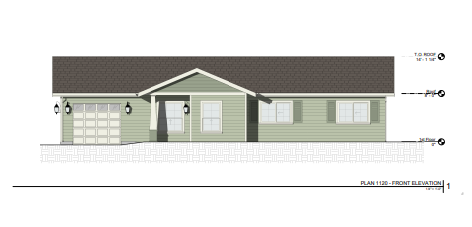 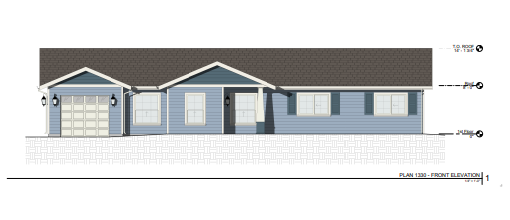 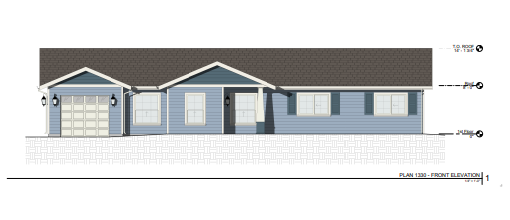 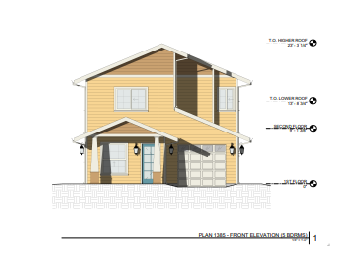 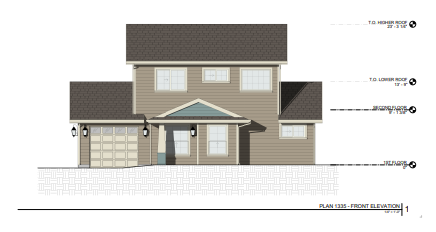 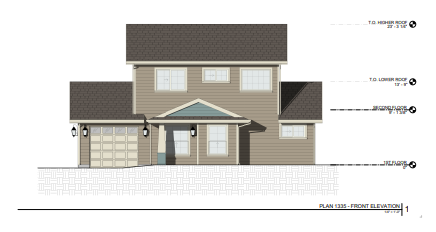 Relevant Developer Experience	Cornerstone
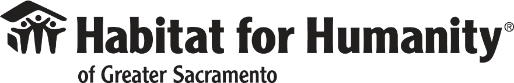 Starting infrastructure Feb 2022, Construction July 2022 – Feb 2025
South Sacramento
18 single-family homes
Construction cost per home: $200,000
Development Partners - Mutual Housing, SHRA
Total development cost: $4.5 million (Habitat portion)
Timeline to build 3 years
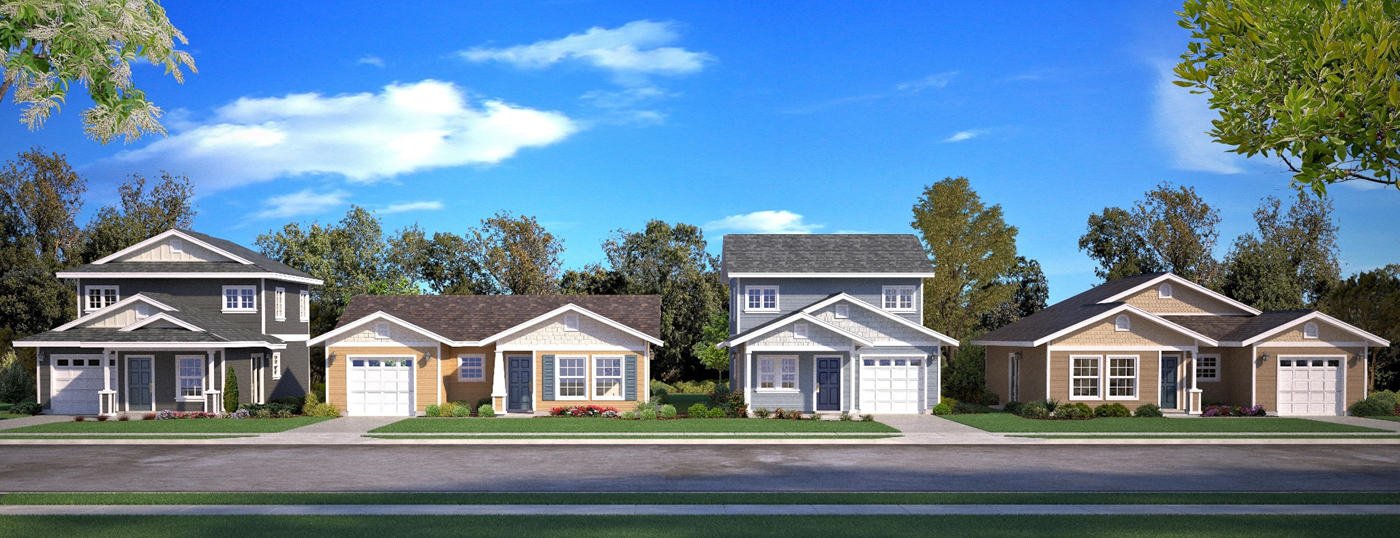 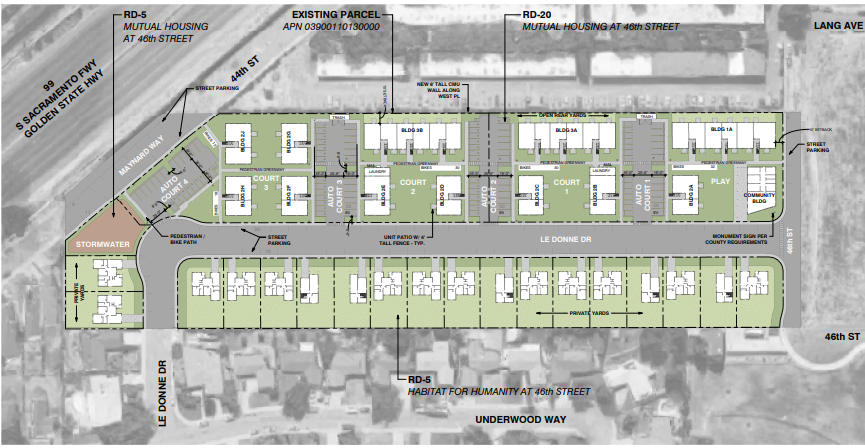 Proposed Development	300 Persifer Street, Folsom
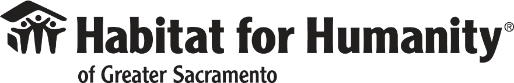 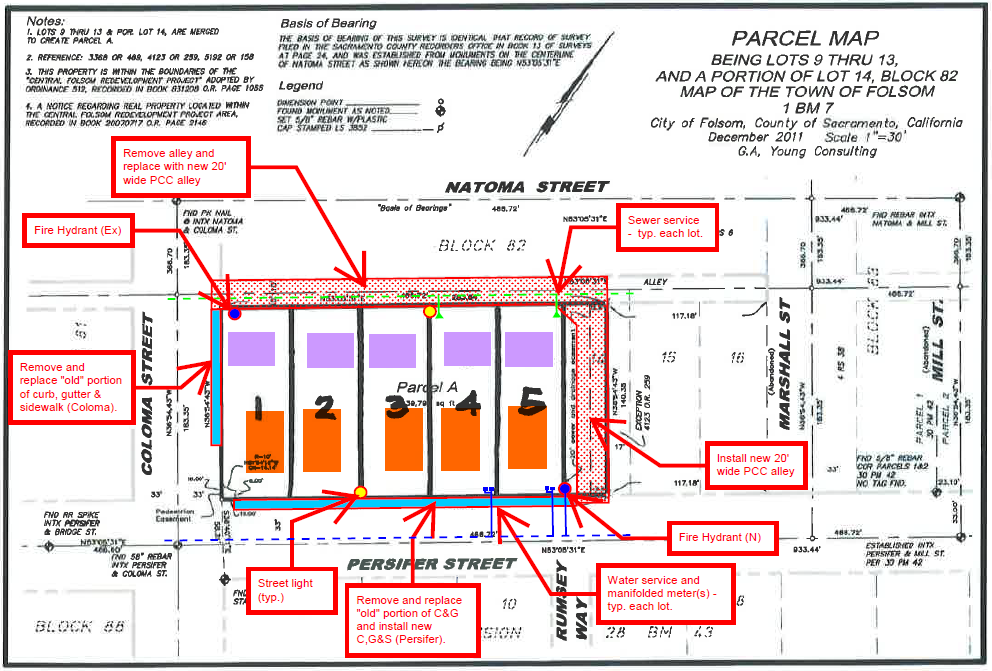 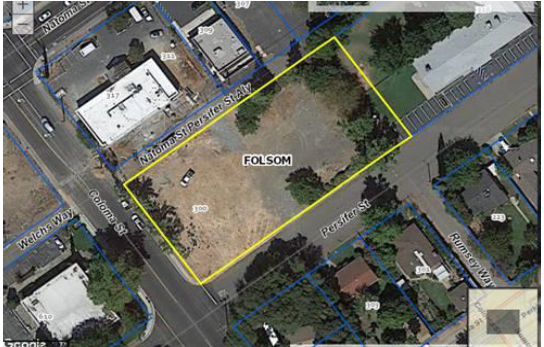 5 single-family & 5 ADU homes
All affordable homeownership
Qualified families within 30%-80% of Sacramento County AMI range
Proposed Development	300 Persifer Street, Folsom
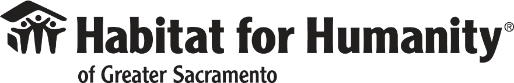 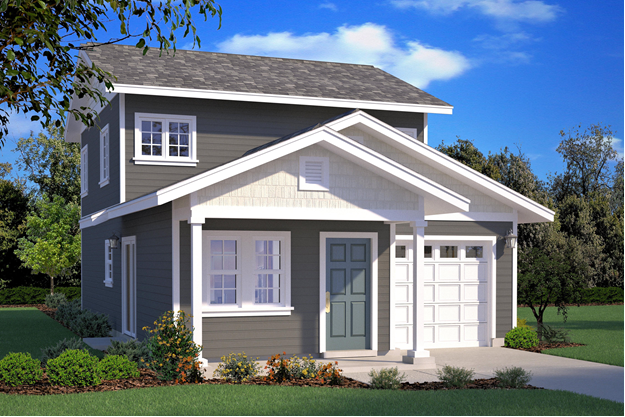 Sample elevations
Development of single-family and ADU with separate ownership successfully developed by sister affiliate in Butte County
Total approximate cost per home: $282,500
Total development cost $2.8 million 
Timeline to build: 2 years
       Estimated start of infrastructure-       Q3 2024 
       Estimated construction-       Q4 2024 – Q3 2026
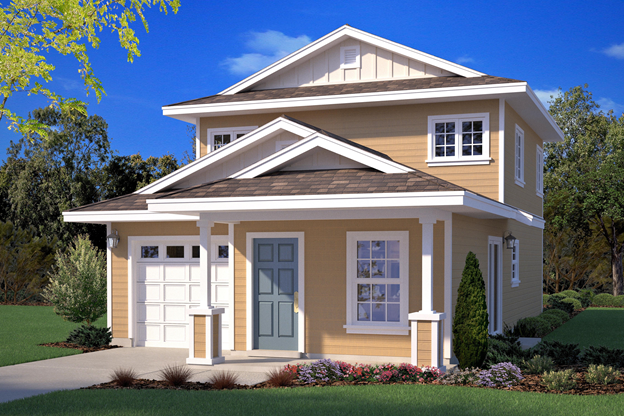 Our ModelWho We Serve
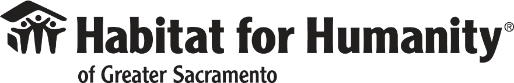 Qualified Families
Demonstrate Need
Living in substandard or overcrowded conditions
Paying more than 50% of income on rent
Willingness to Partner
Contribute 500 of sweat equity
Share their story
Participate in financial education courses
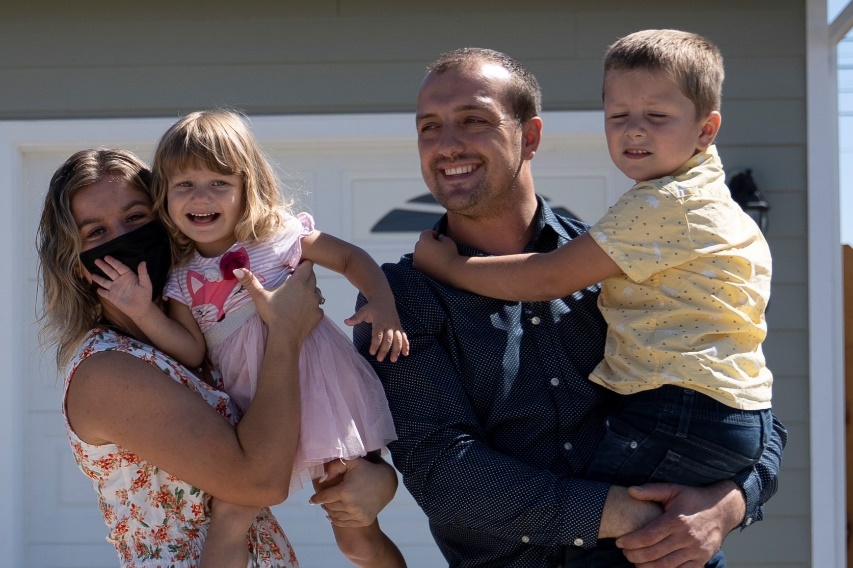 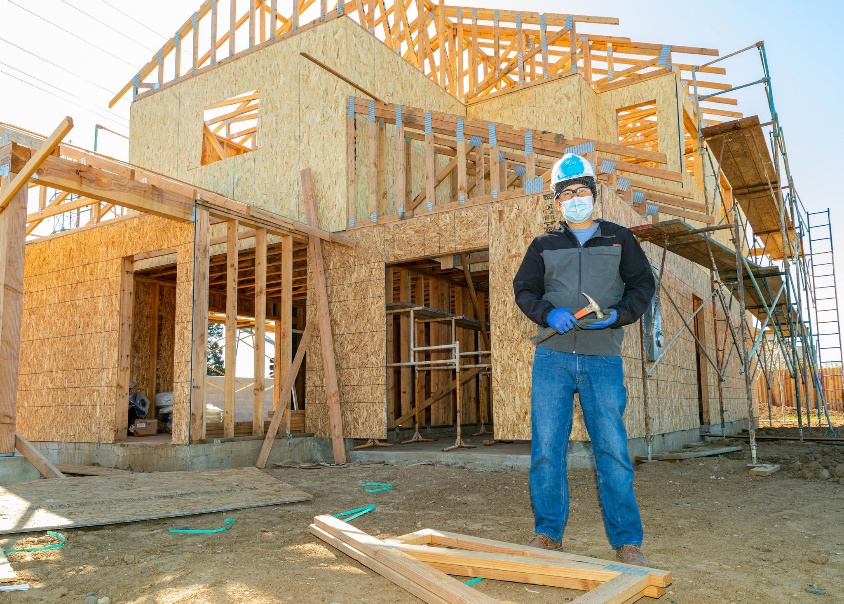 Our ModelWho We Serve
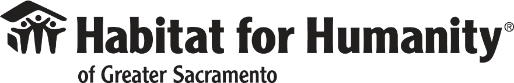 Qualified Families (cont)
Ability to Pay
Demonstrate ability to afford an affordable mortgage
Homeowners purchase their home with a 30-year, fixed rate, affordable mortgage
Mortgage payments include principal, property taxes and insurance
Stable income within 30%-80% of Area Median Income
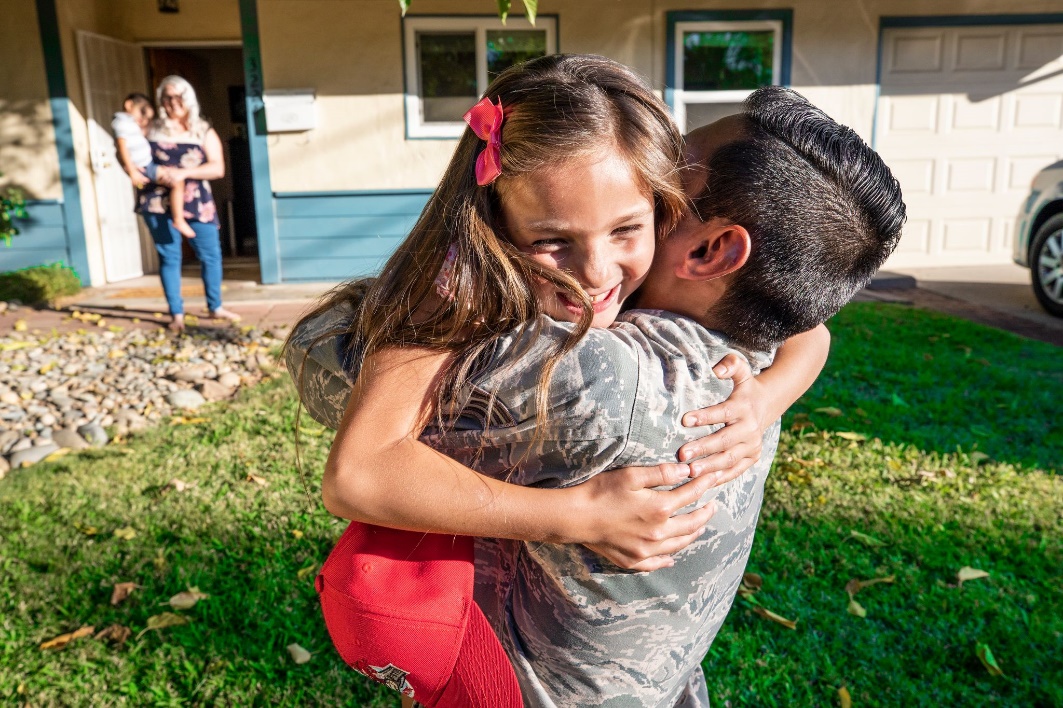 Habitat Homeowner Example
Family of 4 with income       30%-80% of AMI earns between $27,200-$72,000
Our ModelHow We Build
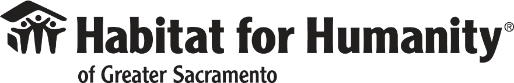 It Takes a Community to Build a Community
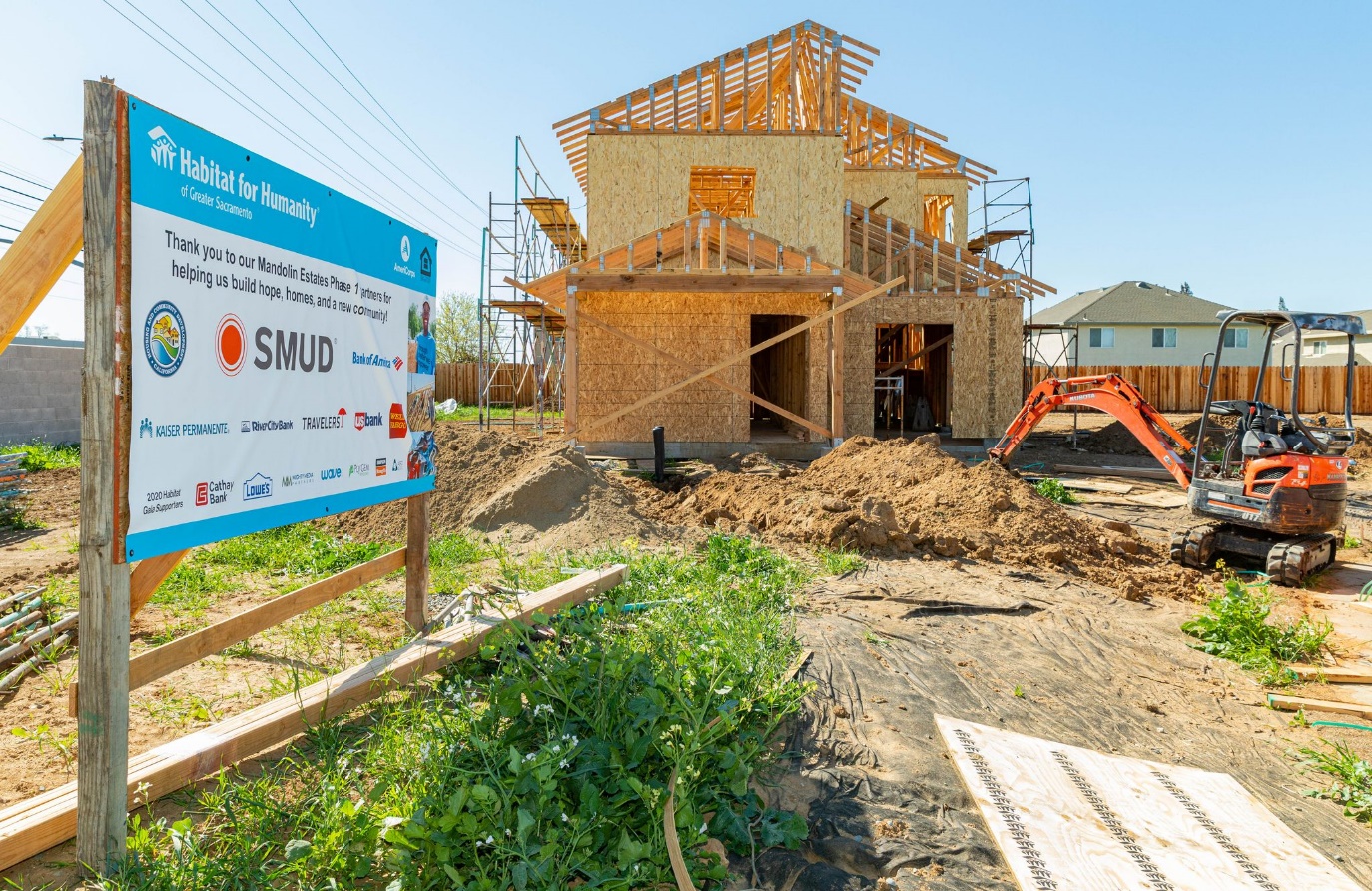 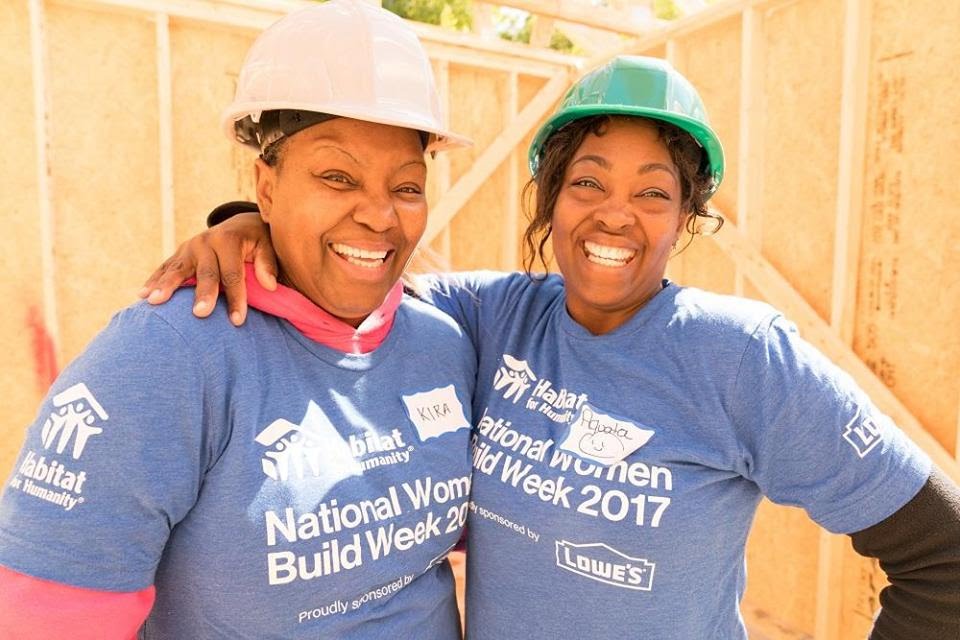 Generous community support 
Funding from corporations, grants, individuals, events, faith communities and our Revolving Fund for Humanity
Volunteer muscle!
On average it takes over 350 volunteers and  approximately 3,000 volunteer hours to build a Habitat home
Our ModelWhat We Build
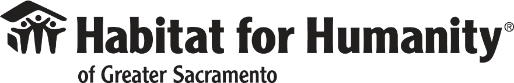 Habitat homes are built to ensure that both the mortgage and the utilities are affordable for the long-term
Energy Efficient
Solar, all-electric, EV ready
Drought tolerant front yard landscaping
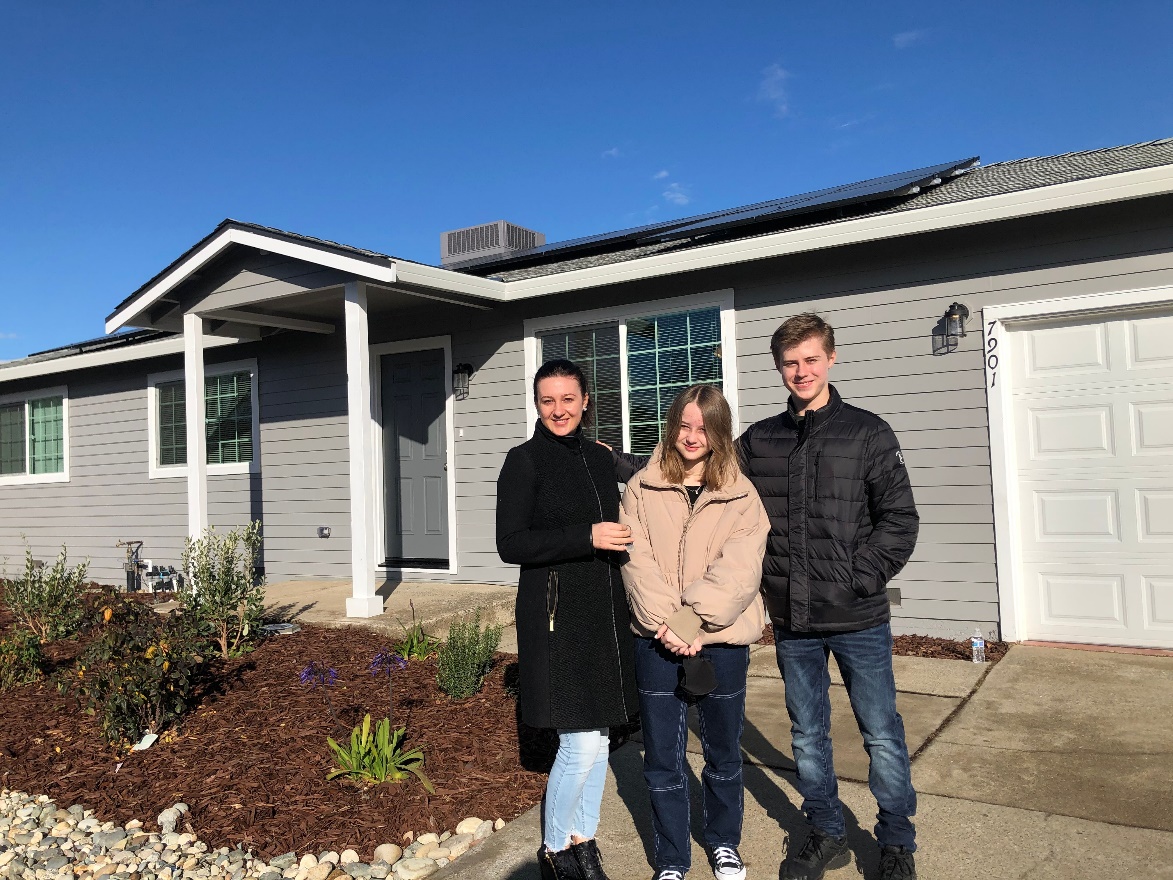 Our ModelHow Homes are Sold
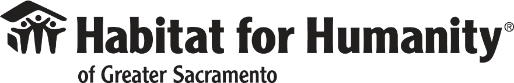 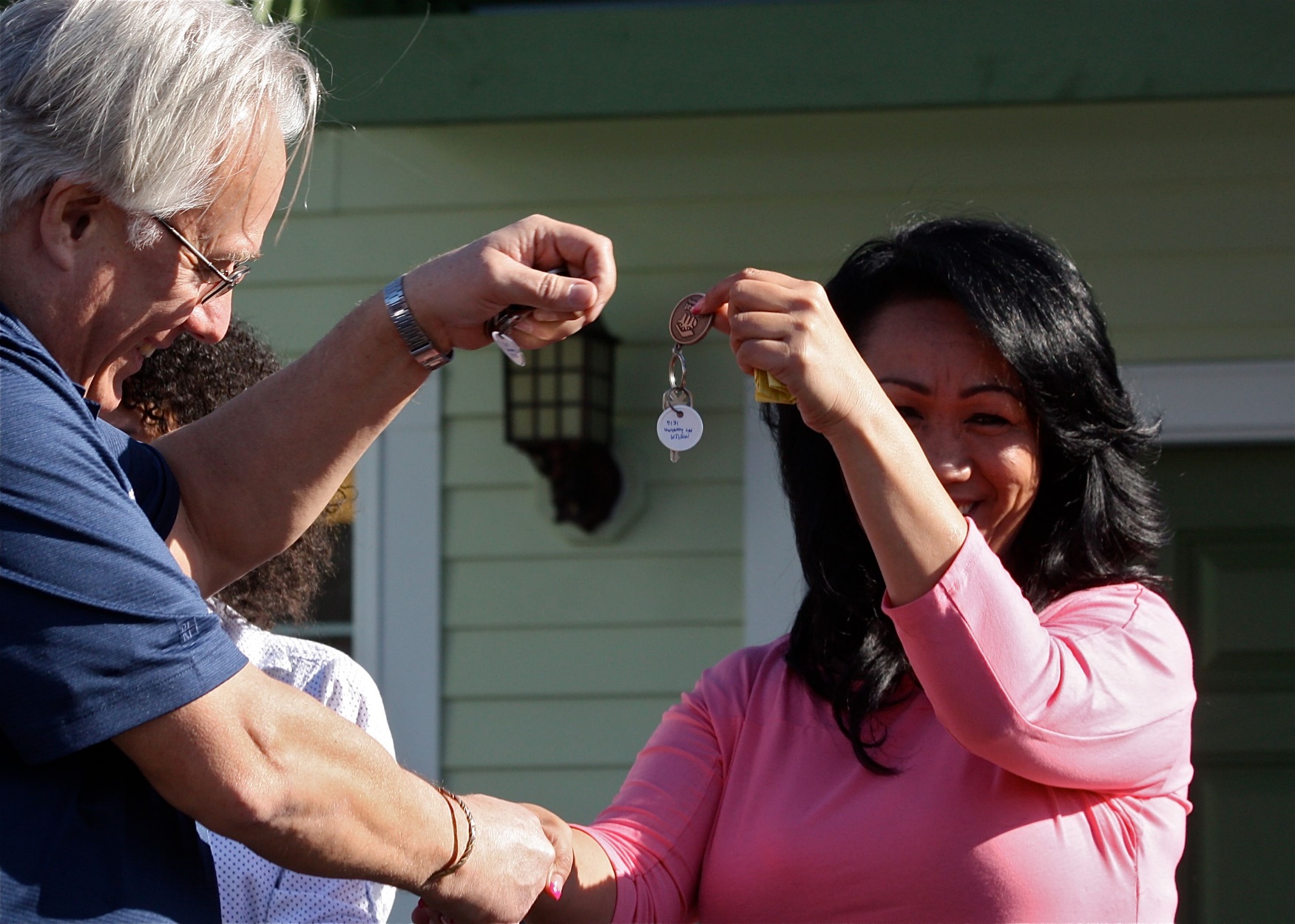 Habitat homes are sold at appraised value to ensure it reinforces values of the neighborhood 
Zero interest equivalent
Mortgage payment structured to be affordable
Secured by a deed of trust
Our ModelWe Build More Than a House
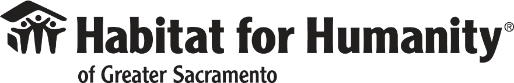 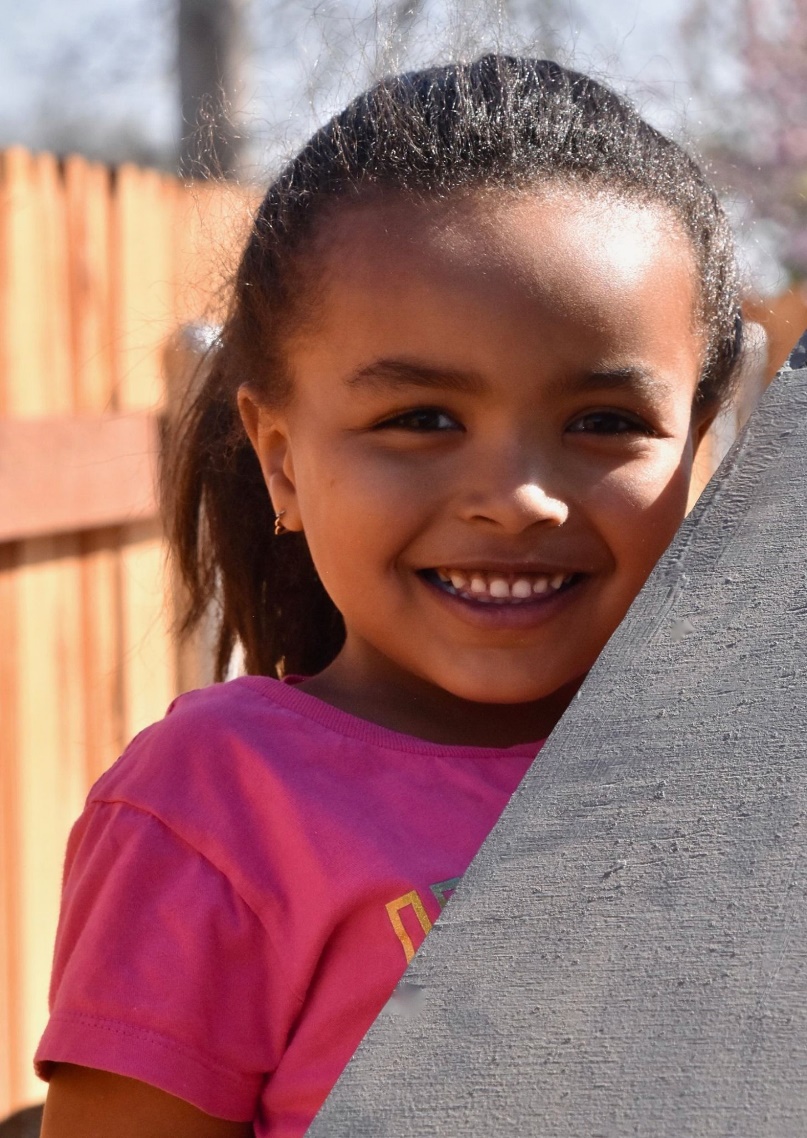 Financial Stability and Empowerment
Physical and Mental Health
Equity Building 
Positive Educational Outcomes
Workforce Development Opportunities
What if… 
the homeowner wants to sell?
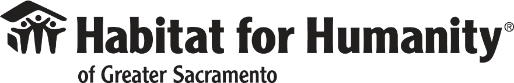 Habitat has the first right of refusal
Habitat Equity Sharing Agreement – Silent Second
Helps to prevent family from selling the home and receiving a windfall from proceeds
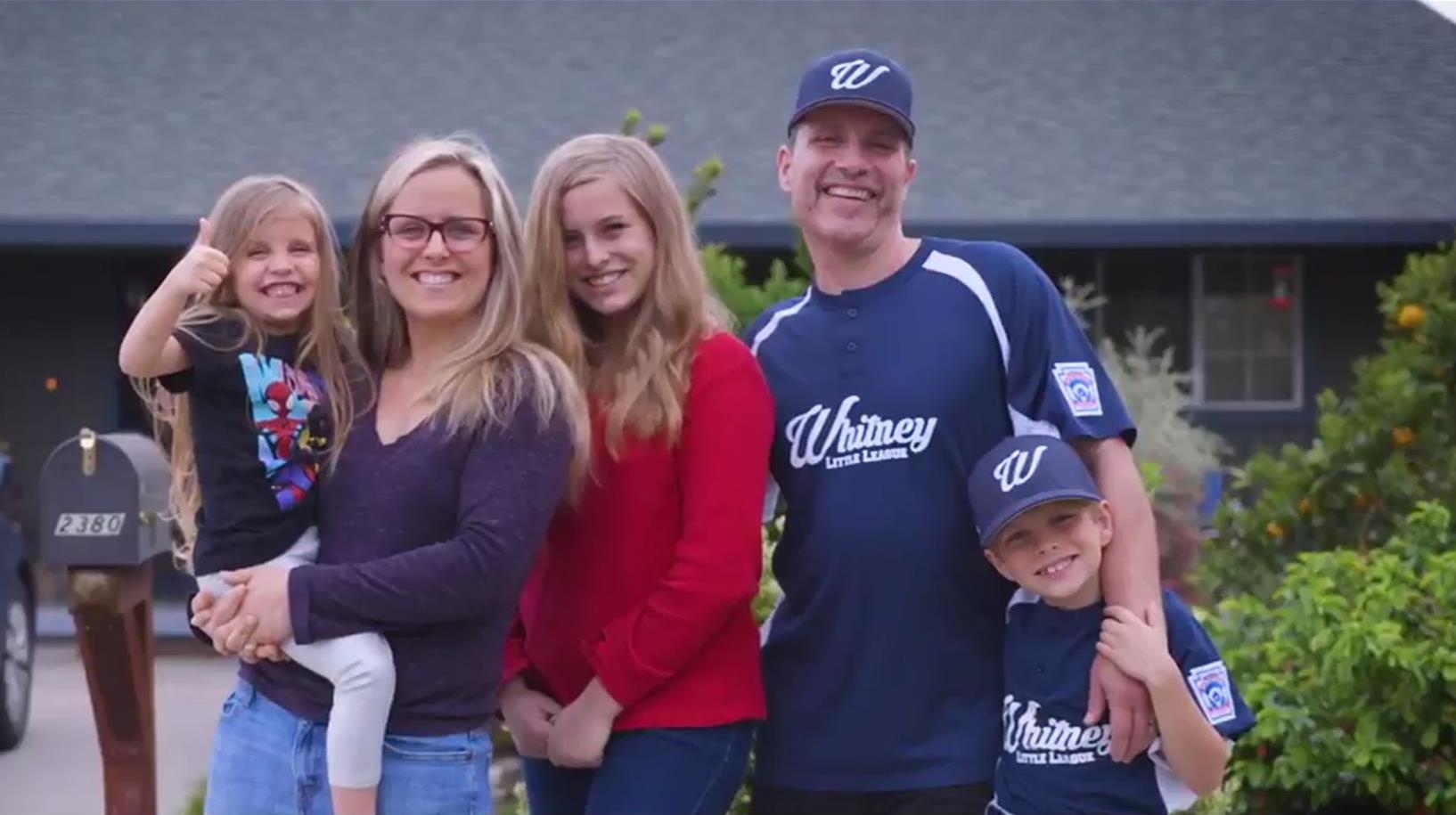 FACT 
Only 6 Habitat homeowners have sold their home in the past 20 years
What if… 
the homeowner wants to sell?
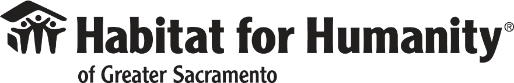 Proceeds Habitat captures in a resale or when a mortgage is paid off go towards building more Habitat homes
Folsom regulatory agreement in place for 55 years
Deed restriction for affordability – 30%-80% of AMI for future homeowners
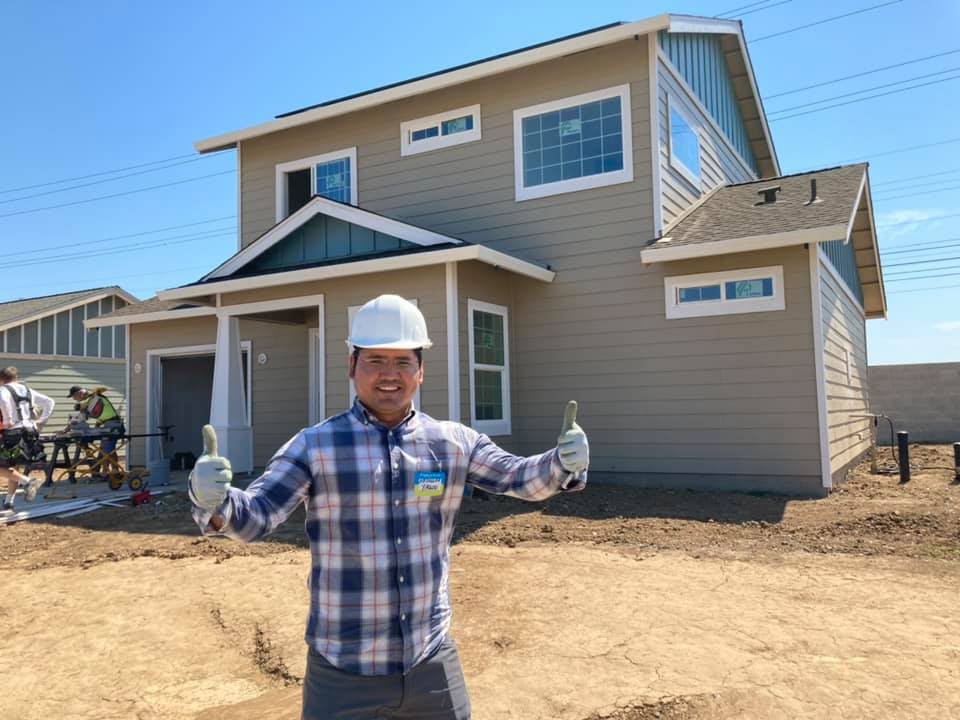 Persifer Project Timelines
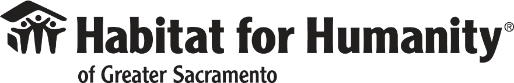 2022
2023
2024
2025
2026
HfH/City work to 
fill $1.1M funding gap
Fundraising Parcel Map & Lot Split
HfH fundraising commences for $1.6M
Raised in phases
City manages parcel map and lot split
HfH works with architect and civil engineer to develop a site plan, house plans and elevations
Design & Entitlement Phase
HfH hosts community design workshops
Submit plans to Building Dept for approval
Future Homeowner Outreach
Community outreach – mailings, events, partner with other Folsom orgs
Review apps received &
approval of future homeowners
Host orientations& open application period
Project plans approved
Secure sub bids for infrastructure
Secure sub bids for infrastructure
Predevelopment & Construction
Infrastructure  work  - Q3 2024
Secure sub & supply bids for construction
Construction commences – 2024 Q4 – Units built in phases - estimated completion 2026 Q3
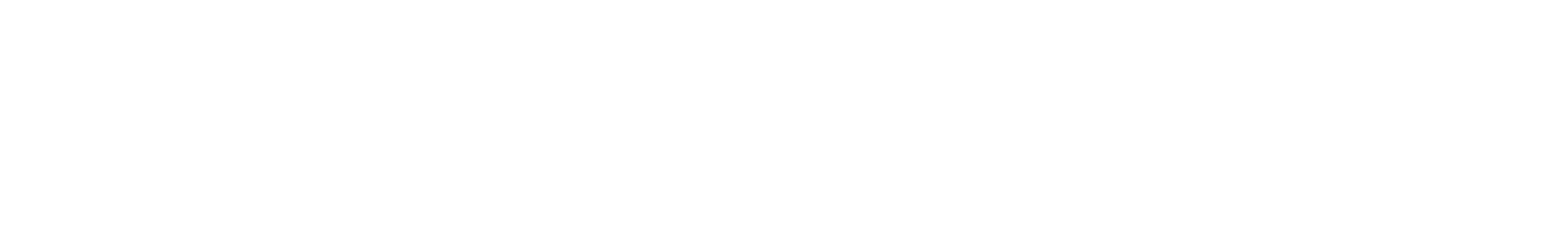 Contact Information
Leah Miller
916-440-1215
LMiller@HabitatGreaterSac.org
HabitatGreaterSac.org
Facebook.com/HabitatGreaterSac	   Twitter: @sachabitat	  Instagram: @sachabitat